LOGO
Company Name
Free
PPT Templates
COMPANY INTRODUCTION
Insert the Subtitle of Your Presentation
www.freeppt7.com
CONTENTS
01
02
03
04
Add title text
Add title text
Add title text
Add title text
The user can demonstrate on a projector or computer
or print the presentation and  film
The user can demonstrate on a projector or computer
or print the presentation and  film
The user can demonstrate on a projector or computer
or print the presentation and  film
The user can demonstrate on a projector or computer
or print the presentation and  film
PPT下载 http://www.1ppt.com/xiazai/
PART ONE
01
Add title text
Company marketing company introduction ppt templateCompany marketing company introduction ppt template
Add title text
01
Company introduction and publicity
Add title text
COMPANY PROFILE
Click here to add text content, such as keywords, some brief introductions, etc.
Click here to add text content, such as keywords, some brief introductions, etc.
Add title text
text
text
text
text
The user can demonstrate on a projector or computer, or print the presentation and  film to be used in a wider field
B
Creative simple sense of science and technology business plan project promotion plan product introduction enterprise publicity and entrepreneurship financing plan
Add title text
Add title text
Add title text
Add title text
Click here to add text content, such as keywords, some brief introductions, etc.
Click here to add text content, such as keywords, some brief introductions, etc.
Click here to add text content, such as keywords, some brief introductions, etc.
Click here to add text content, such as keywords, some brief introductions, etc.
USINESS
Add title text
Click here to add text content, such as keywords, some brief introductions, etc.
2021
Add title text
Name
Name
Name
Name
Click here to add content, content to match the title.
Click here to add content, content to match the title.
Click here to add content, content to match the title.
Click here to add content, content to match the title.
Add title text
2011-2014
2019-2025
Click here to add content, content to match the title.
Click here to add content, content to match the title.
2005-2008
2015-2018
Click here to add content, content to match the title.
Click here to add content, content to match the title.
Add title text
We provide professional-quality free PowerPoint templates to help you with your business presentations - freeppt7.com
Add title text
Add title text
Add title text
Click here to add content, content to match the title.
Click here to add content, content to match the title.
Click here to add content, content to match the title.
keyword
Add title text
Click here to add text content, such as keywords, some brief introductions, etc.
Click here to add text content, such as keywords, some brief introductions, etc.
Click here to add text content, such as keywords, some brief introductions, etc.
text
text
Click here to add text content, such as keywords, some brief introductions, etc.
Click here to add text content, such as keywords, some brief introductions, etc.
text
text
text
Add title text
Click here to add content, content to match the title. 
Click here to add content, content to match the title. 
Click here to add content, content to match the title. 
Click here to add content, content to match the title.
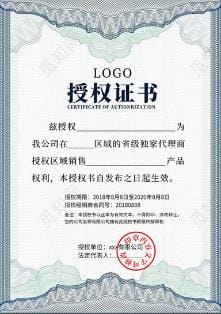 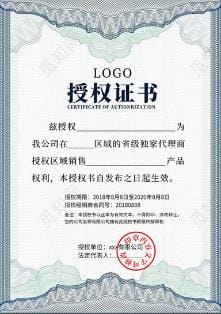 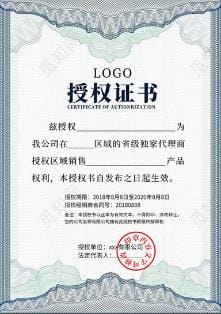 Click here to add text content, such as keywords, some brief introductions, etc.
Add title text
Add title text
Add title text
Add title text
Add title text
PART TWO
02
Add title text
Company marketing company introduction ppt templateCompany marketing company introduction ppt template
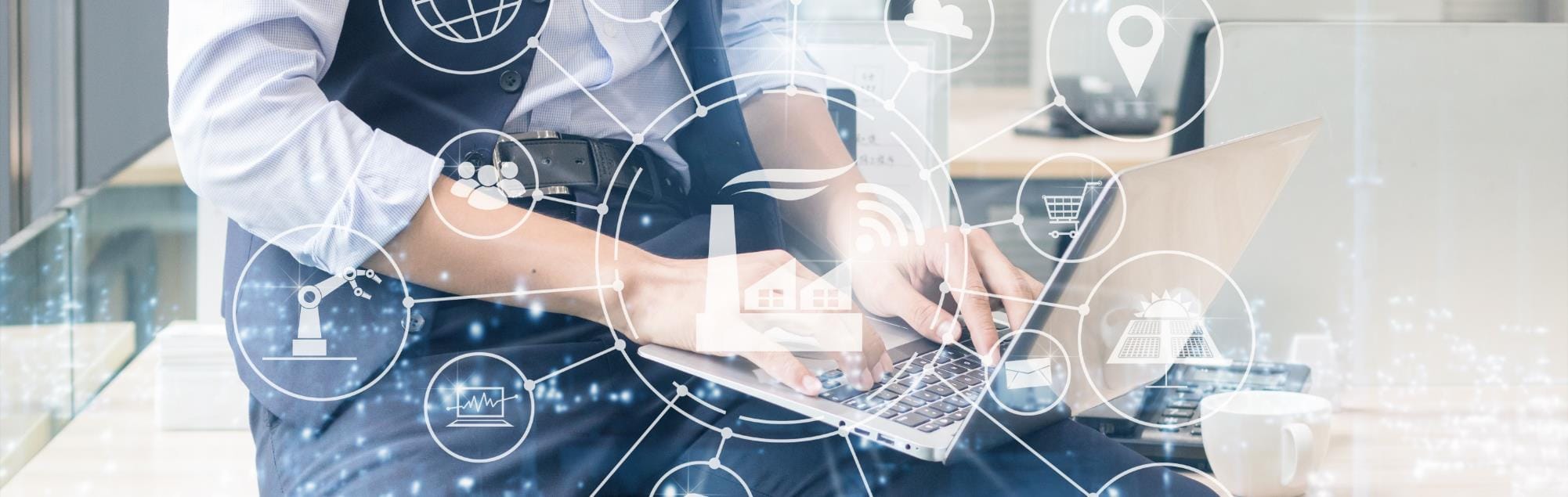 Add title text
LOREM IPSUM DOLOR SIT AMET, LACUS NULLA AC NETUS NIBH ALIQUET
Title
Title
Title
Click here to add text content, such as keywords, some brief introductions, etc.
Click here to add text content, such as keywords, some brief introductions, etc.
Click here to add text content, such as keywords, some brief introductions, etc.
Add title text
Add title text
Add title text
Click here to add content, content to match the title.
Click here to add content, content to match the title.
Add title text
Add title text
Click here to add content, content to match the title.
Click here to add content, content to match the title.
All
$320800
Add title text
Add title text
Click here to add content, content to match the title.
Click here to add content, content to match the title.
Add title text
Click here to add text content, such as keywords, some brief introductions, etc.
Add title text
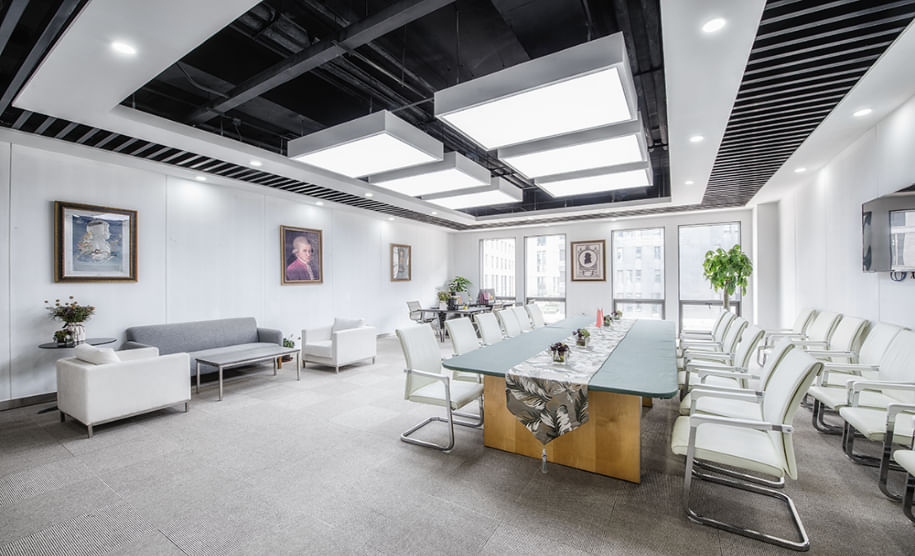 Add title text
Add title text
Add title text
Click here to add text content, such as keywords, some brief introductions, etc.
Click here to add text content, such as keywords, some brief introductions, etc.
Click here to add text content, such as keywords, some brief introductions, etc.
Add title text
Add title text
Add title text
Add title text
Add title text
Click here to add content, content to match the title.
Click here to add content, content to match the title.
Click here to add content, content to match the title.
Click here to add content, content to match the title.
PART THREE
03
Add title text
Company marketing company introduction ppt templateCompany marketing company introduction ppt template
[Speaker Notes: 模板来自于：第一PPT https://www.1ppt.com/]
Add title text
Add title text
Add title text
Click here to add content, content to match the title.
Click here to add content, content to match the title.
Add title text
Add title text

Click here to add text content, such as keywords, some brief introductions, etc.
Add title text

Click here to add text content, such as keywords, some brief introductions, etc.
Add title text

Click here to add text content, such as keywords, some brief introductions, etc.
Add title text

Click here to add text content, such as keywords, some brief introductions, etc.
Add title text
1.
2.
3.
Add title text
Add title text
Add title text
Add title text
Click here to add text content, such as keywords, some brief introductions, etc.
Click here to add text content, such as keywords, some brief introductions, etc.
Click here to add text content, such as keywords, some brief introductions, etc.
Click here to add text content, such as keywords, some brief introductions, etc.
Mon
Tue
Fri
Sat
Wed
Thu
Sun
Add title text
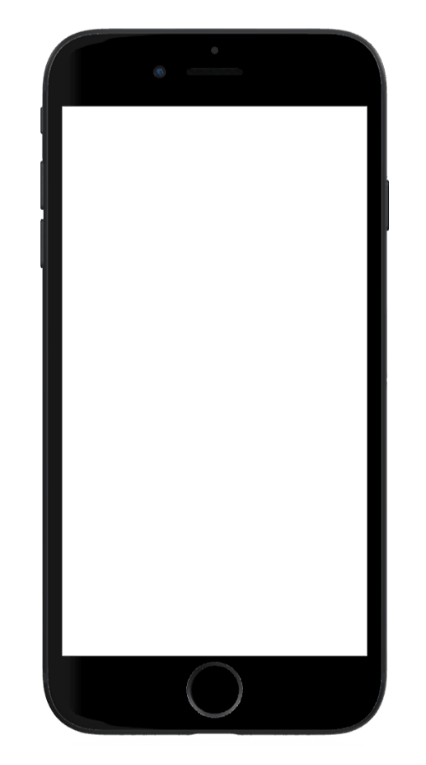 85%
73%
78%
Add title text
Add title text
Add title text
Click here to add content, content to match the title.
Click here to add content, content to match the title.
Click here to add content, content to match the title.
We provide professional-quality free PowerPoint templates to help you with your business presentations - freeppt7.com
Add title text
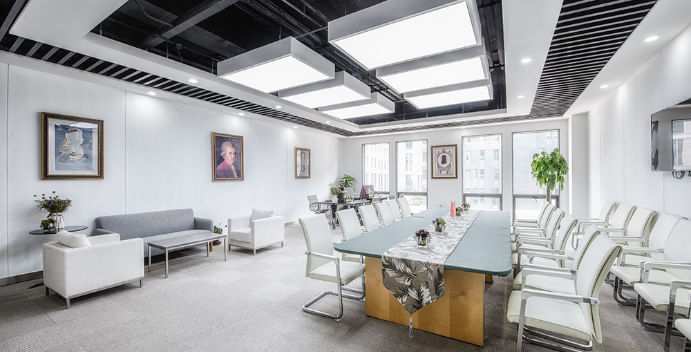 Add title text
Click here to add text content, such as keywords, some brief introductions, etc.
Add title text
keyword  |  keyword
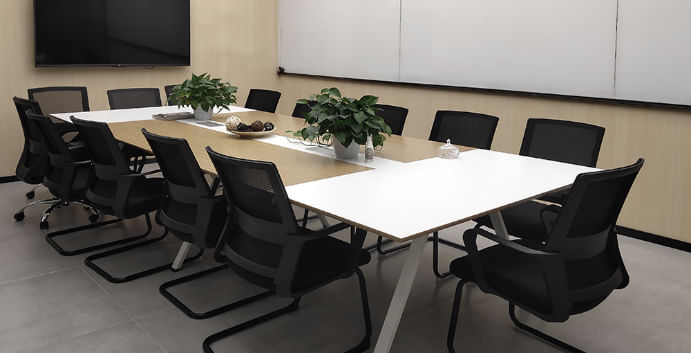 Add title text
Click here to add text content, such as keywords, some brief introductions, etc.
Add title text
keyword  |  keyword
PART FOUR
04
Add title text
Company marketing company introduction ppt templateCompany marketing company introduction ppt template
Add title text
Add title text
Click here to add text content, such as keywords, some brief introductions, etc.
Add title text
Add title text
Add title text
Add title text
Add title text
Add title text
Click here to add content, content to match the title.
Click here to add content, content to match the title.
Click here to add content, content to match the title.
Click here to add content, content to match the title.
Click here to add content, content to match the title.
Click here to add content, content to match the title.
Add title text
“
Add title text
Add title text
Click here to add text content, such as keywords, some brief introductions, etc.
Click here to add text content, such as keywords, some brief introductions, etc.
Click here to add content, content to match the title.
Click here to add content, content to match the title.
01
02
Add title text
Add title text
Add title text
Add title text
Click here to add content, content to match the title.
Click here to add content, content to match the title.
Click here to add content, content to match the title.
Add title text
Add title text
Add title text
Click here to add content, content to match the title.
Click here to add content, content to match the title.
Click here to add content, content to match the title.
Add title text
Add title text
Add title text
Add title text
Add title text
Add title text
Add title text
Add title text
Add title text
Click here to add content, content to match the title.
Click here to add content, content to match the title.
Click here to add content, content to match the title.
Click here to add content, content to match the title.
Add title text
Title
Title
Title
Title
Title
Click here to add content, content to match the title.
Click here to add content, content to match the title.
Click here to add content, content to match the title.
Add title text
Click here to add text content, such as keywords, some brief introductions, etc.
Click here to add text content, such as keywords, some brief introductions, etc.
LGGO
Company Name
THANKS
www.freeppt7.com